TOMS and Digital LibraryACCOUNTS
REF-6578
Getting Ready for Your 15-16 TOMS Accounts
CAASPP Coordinators
Sign a hard copy of the Security Agreement and the Security Affidavit
Complete the training and assessment in the Learning Zone, “2015-16 CAASPP Security Forms Coordinator Training”
Principals
Designate CAASPP Coordinator in the Principal’s Portal
Security Agreement and Security Affidavit in the Principal’s Portal
Sign a hard copy of the Security Agreement and the Security Affidavit
Teachers
(Test Administrators)
Sign a hard copy of the Security Affidavit
Complete the training and assessment in the Learning Zone, “2015-16 CAASPP Security Forms Teacher Training”
Submit a hard copy of the Security Affidavit and the Certificate for the Learning Zone class to the CAASPP Coordinator
1
Principal PortalPrincipal’s Responsibilities Designate CAASPP Coordinator
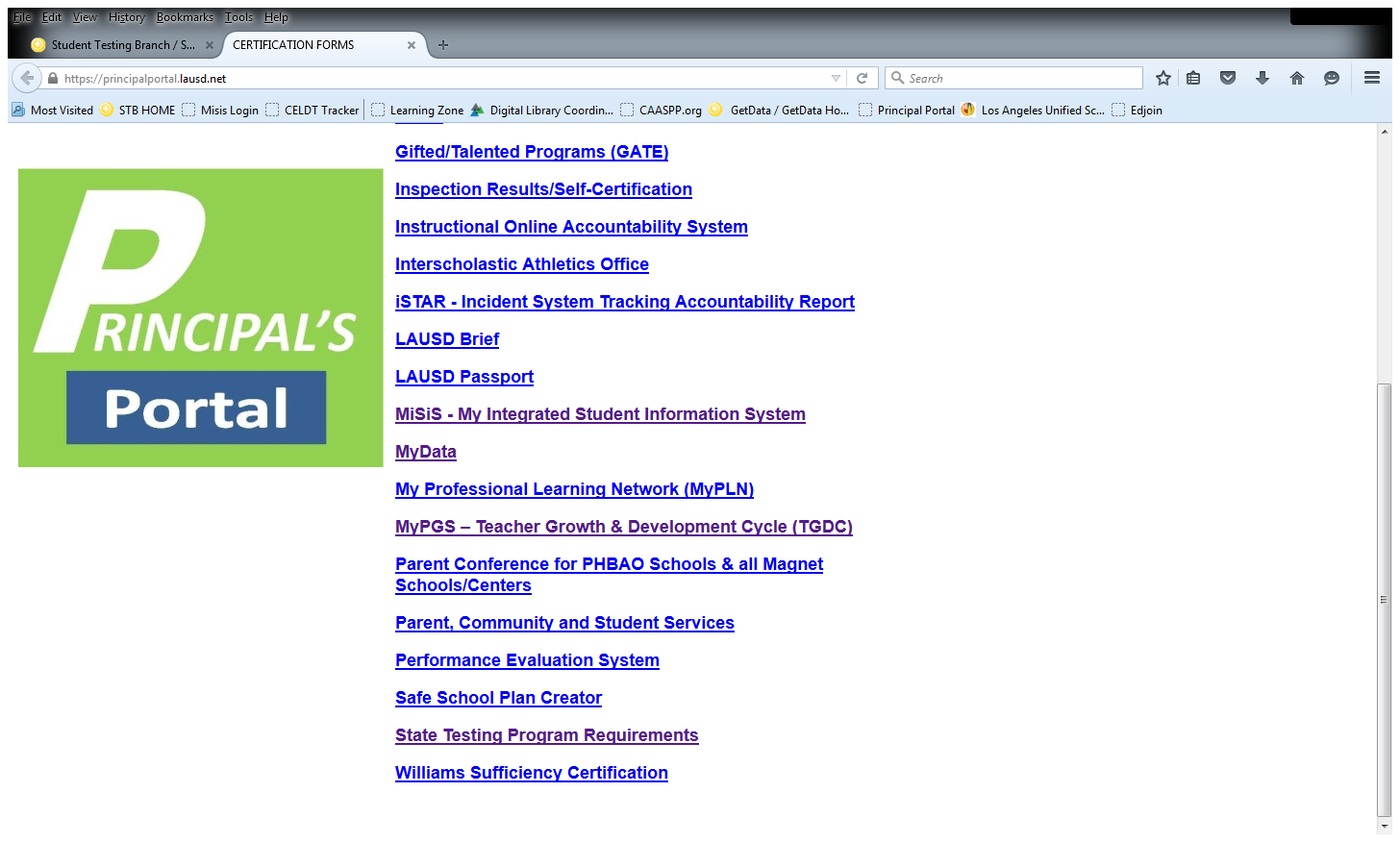 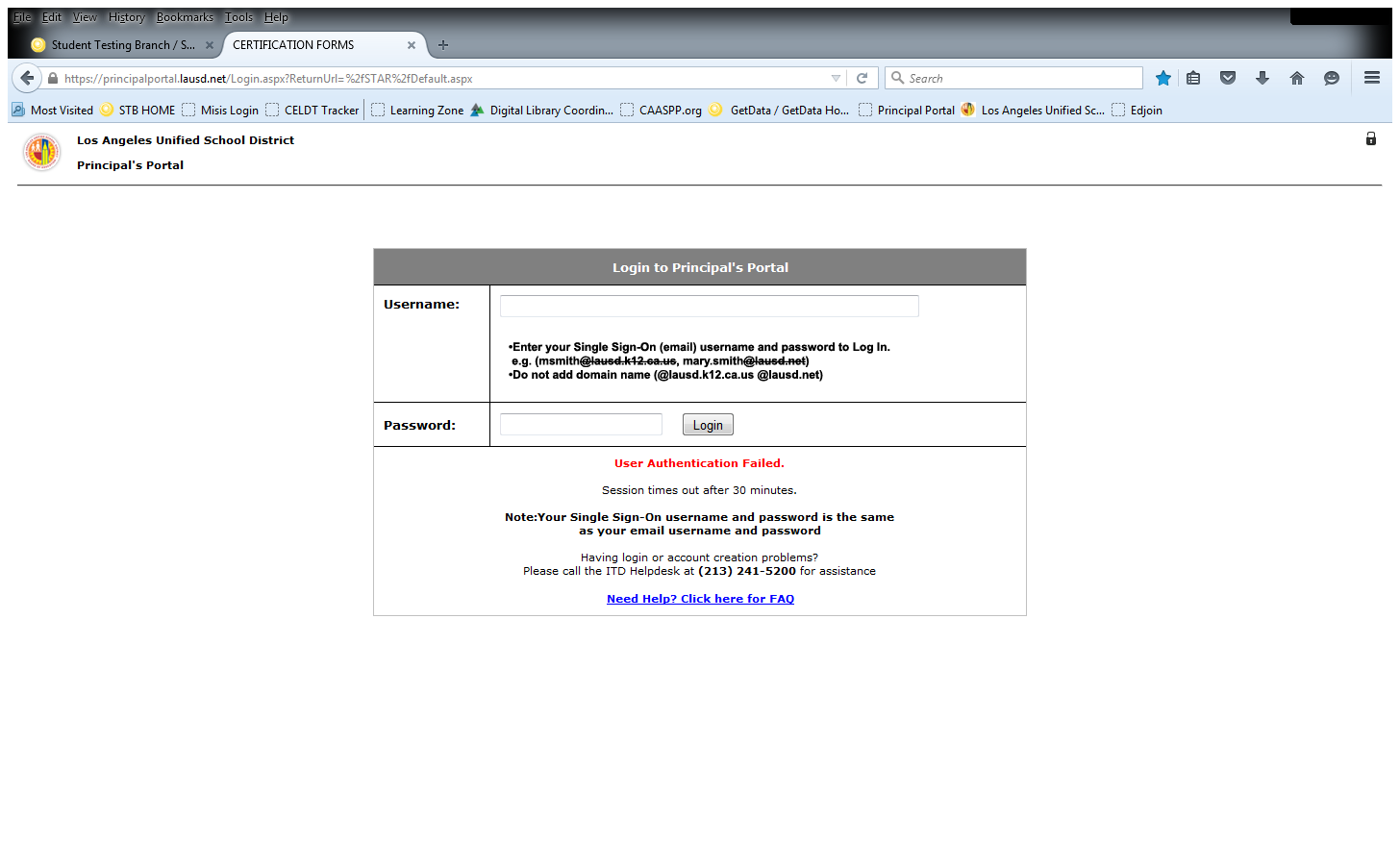 2
1
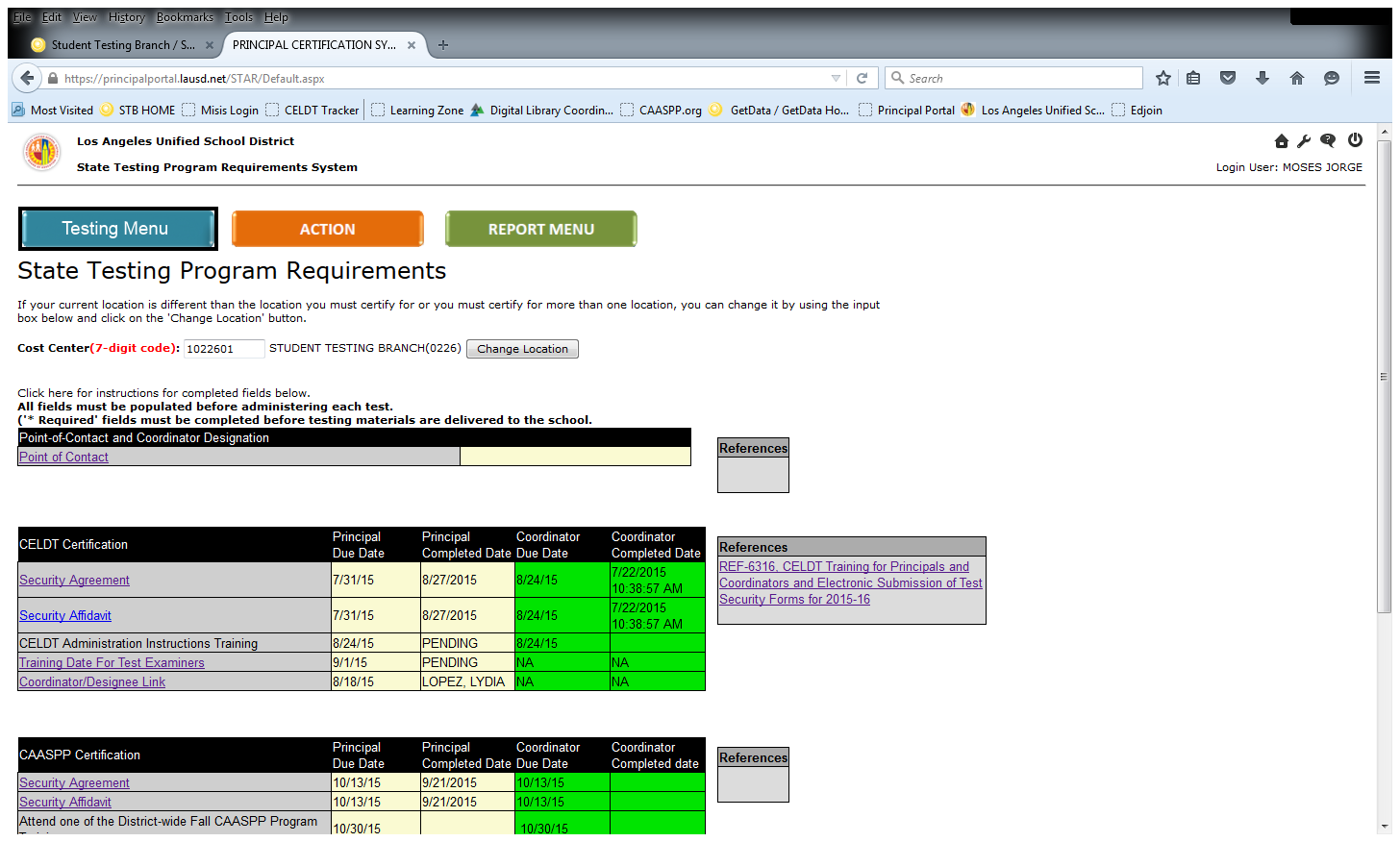 4
3
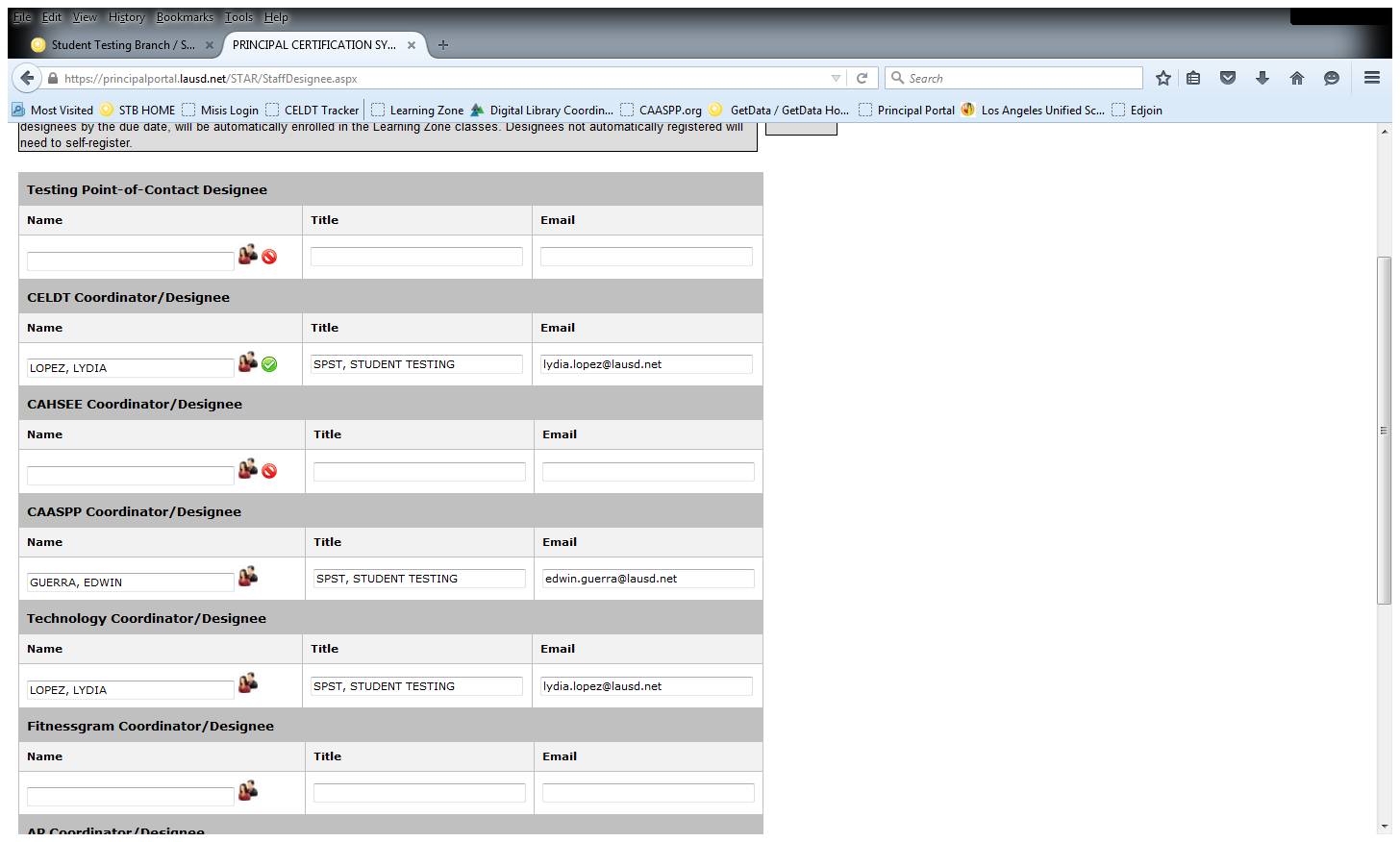 2
Principal PortalPrincipal’s Responsibilities Designate CAASPP Coordinator
5
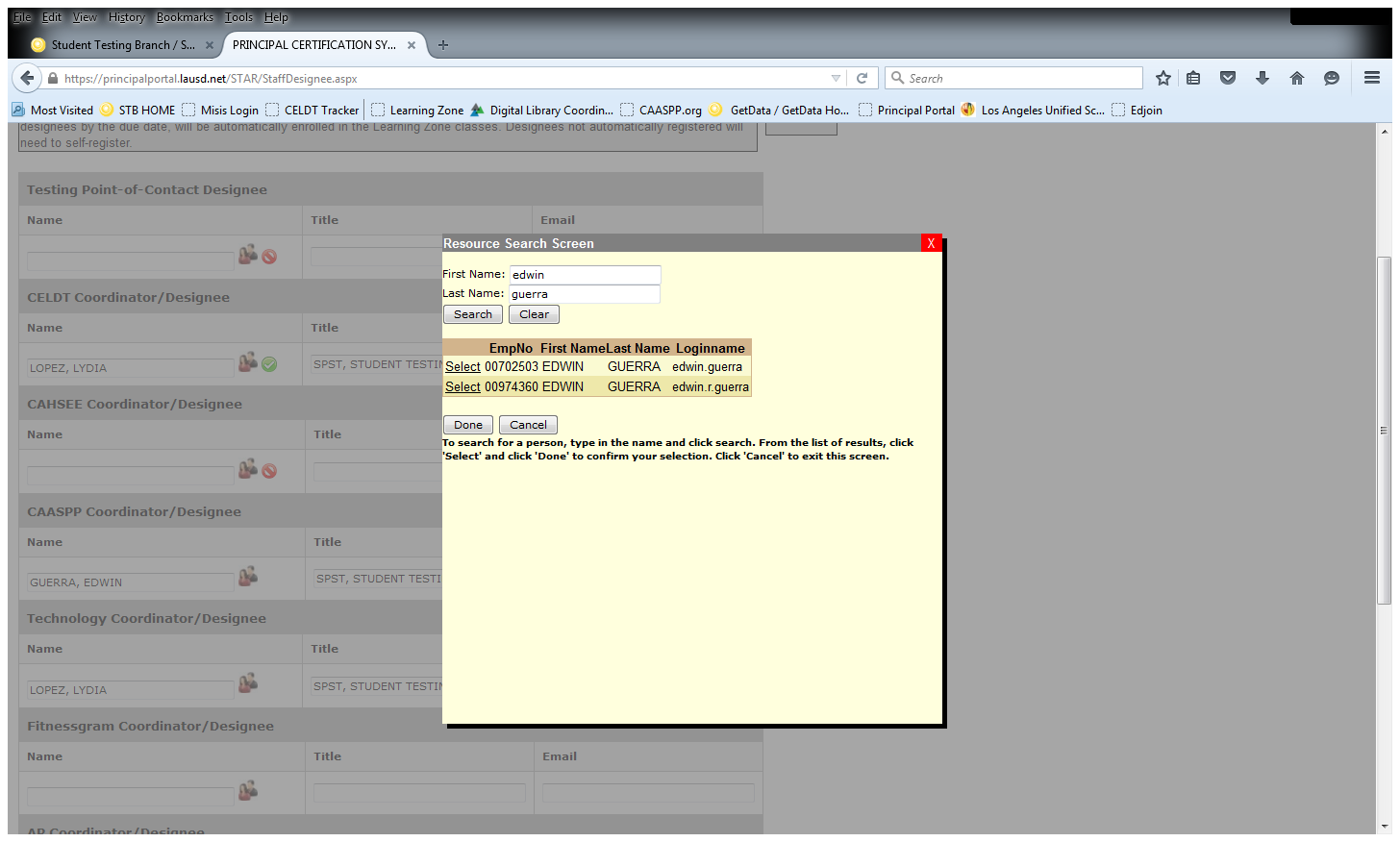 6
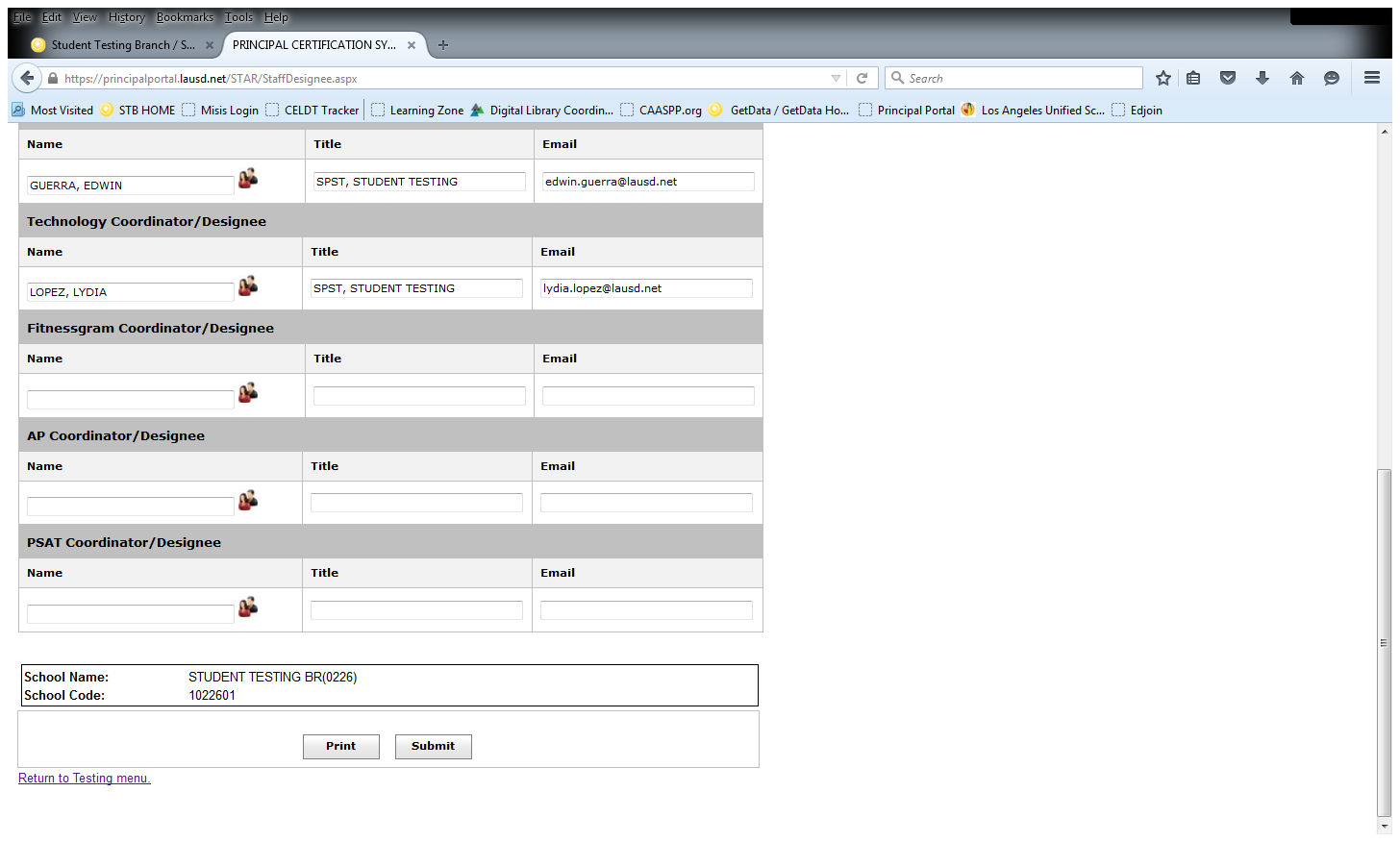 7
8
3
Principal PortalPrincipal’s Responsibilities Electronically Submitting Security Agreement and Affidavit
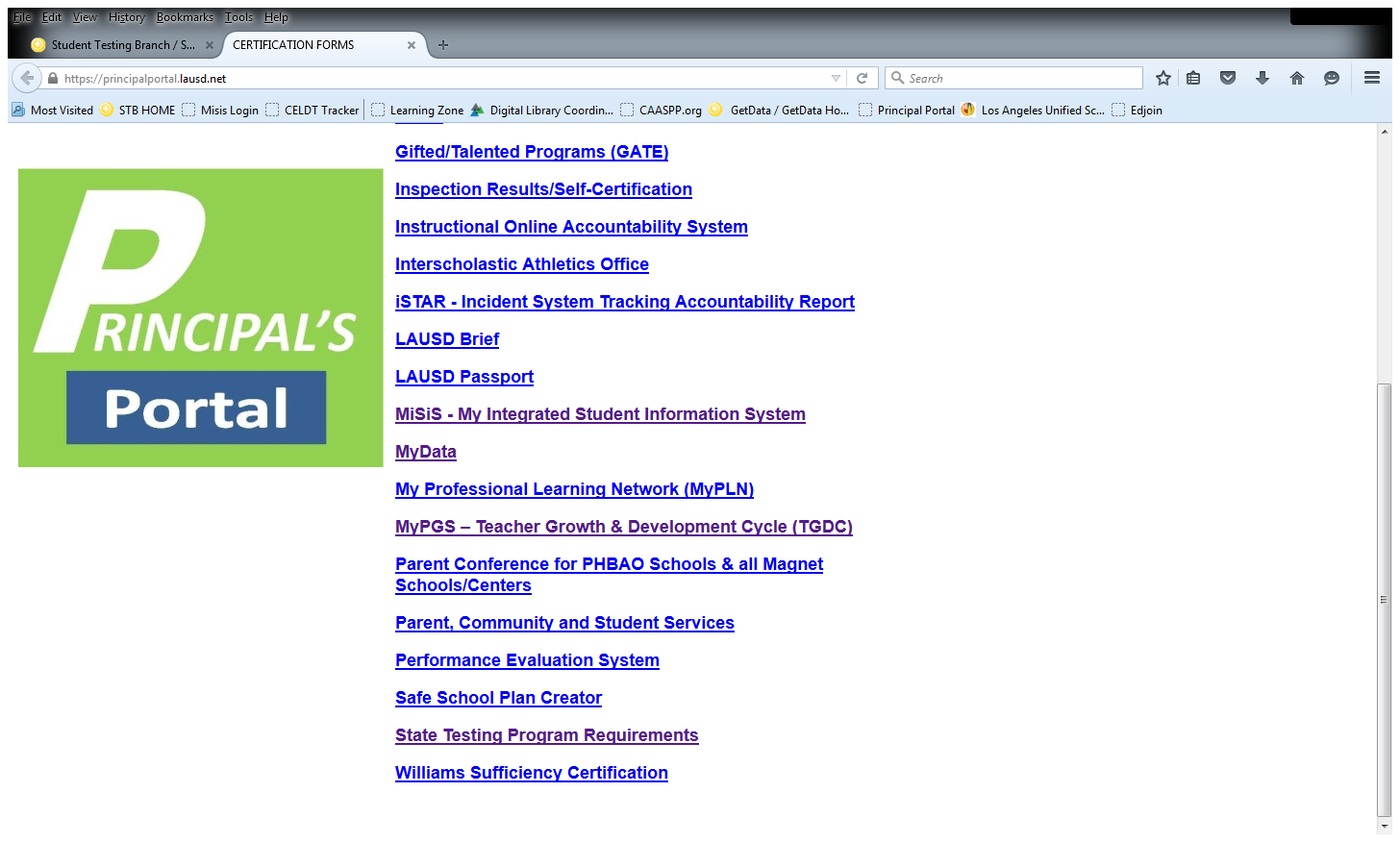 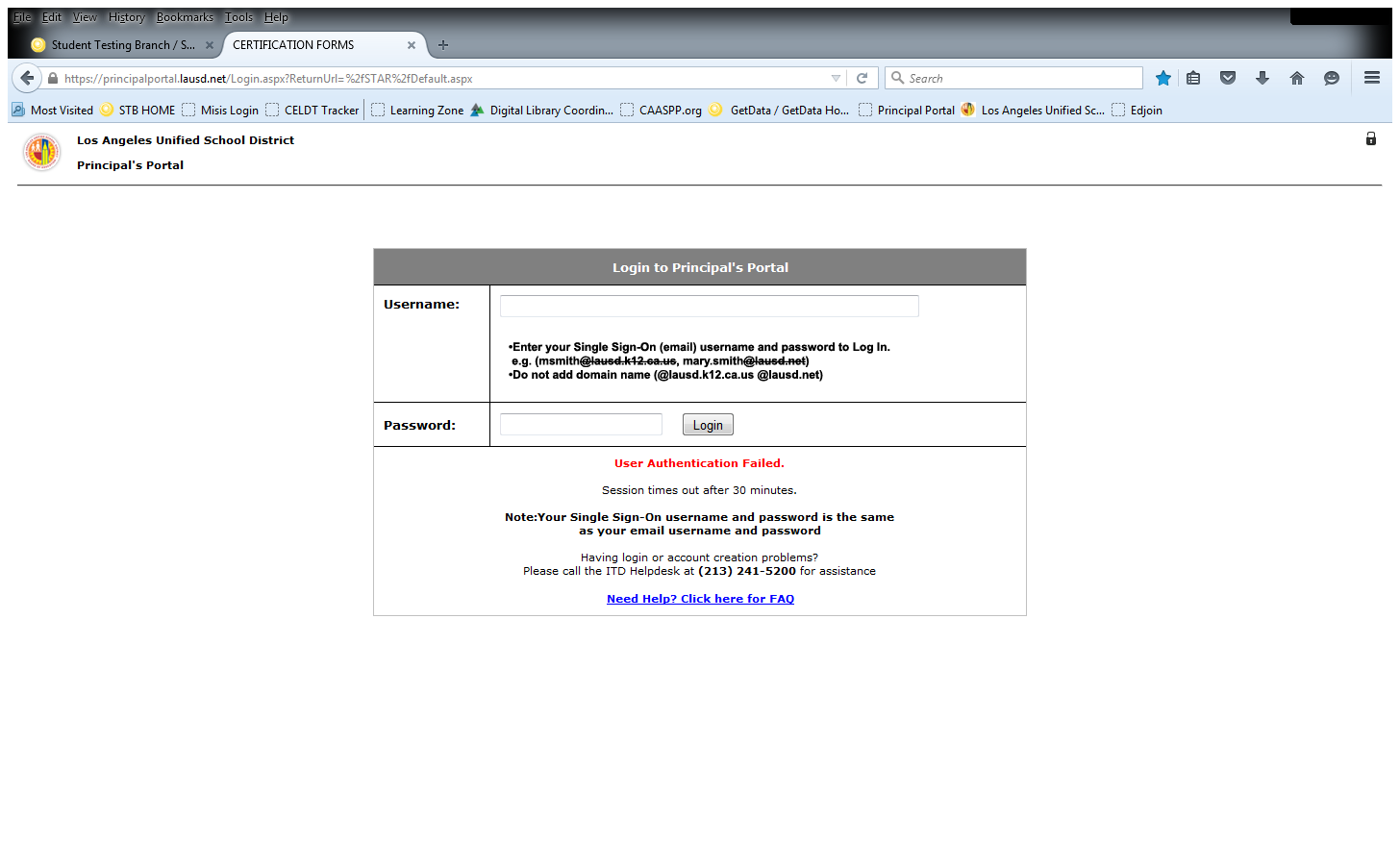 2
1
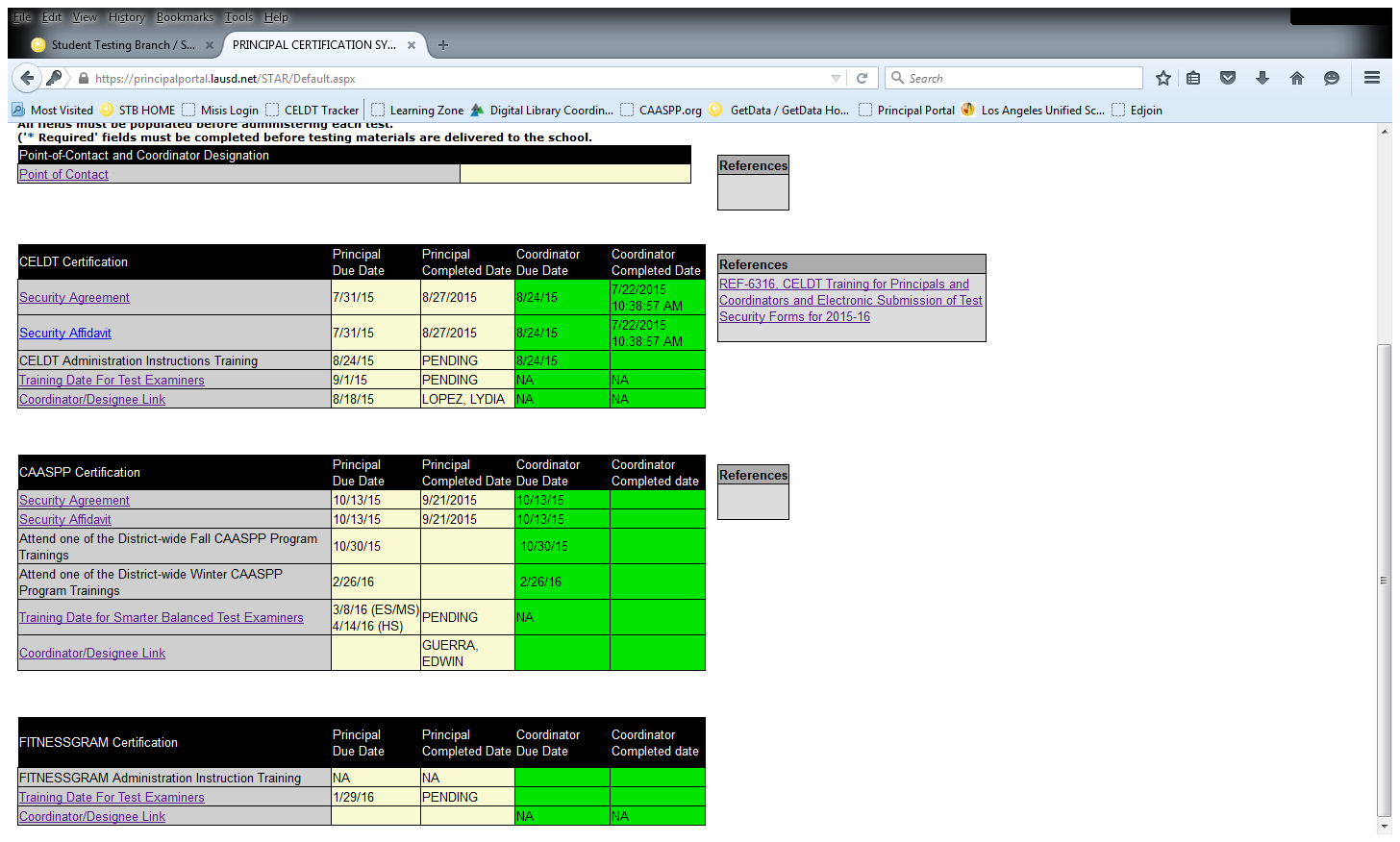 3
4
Principal PortalPrincipal’s Responsibilities Electronically Submitting Security Agreement and Affidavit
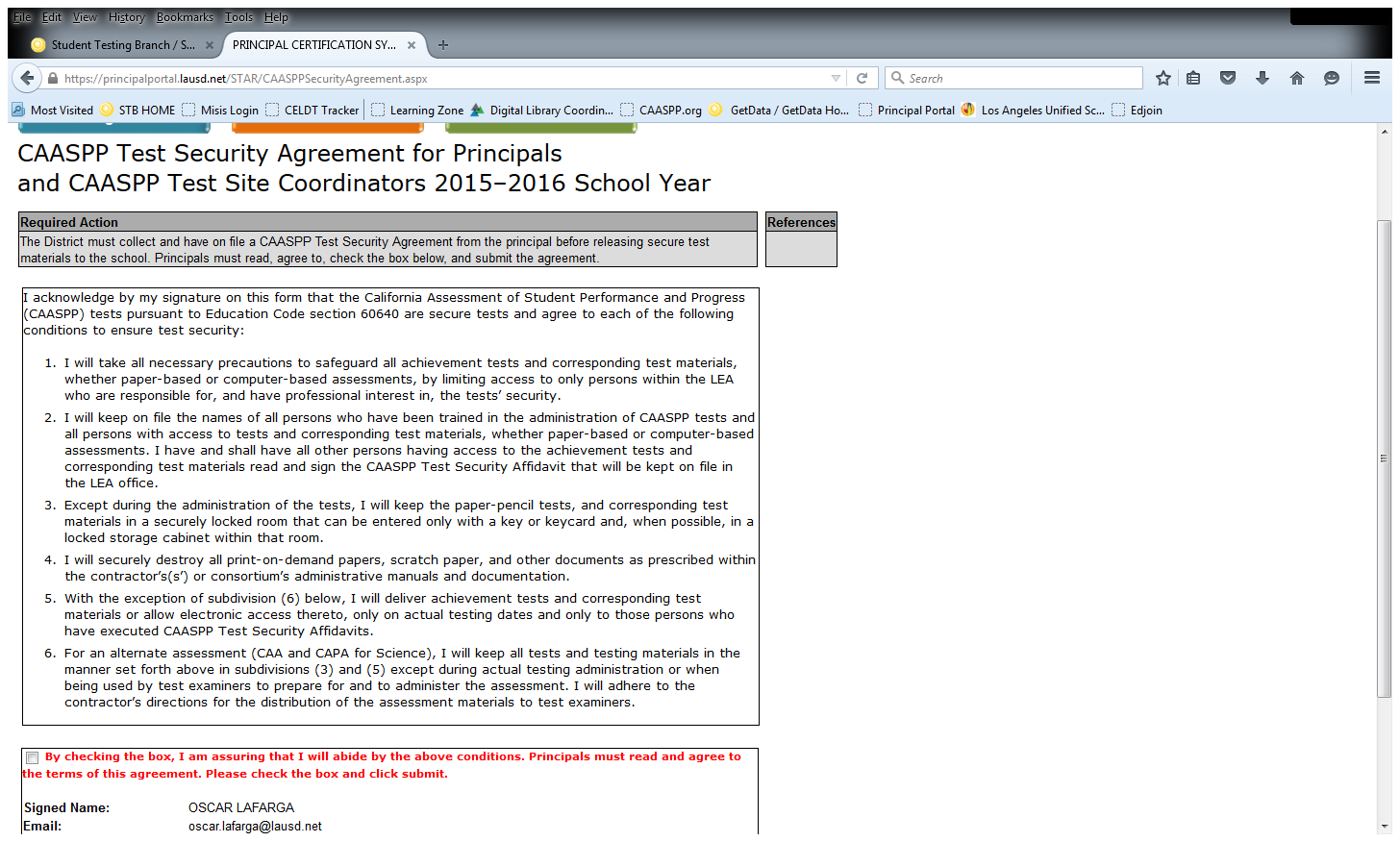 Repeat Steps 1 – 5 for Security Affidavit
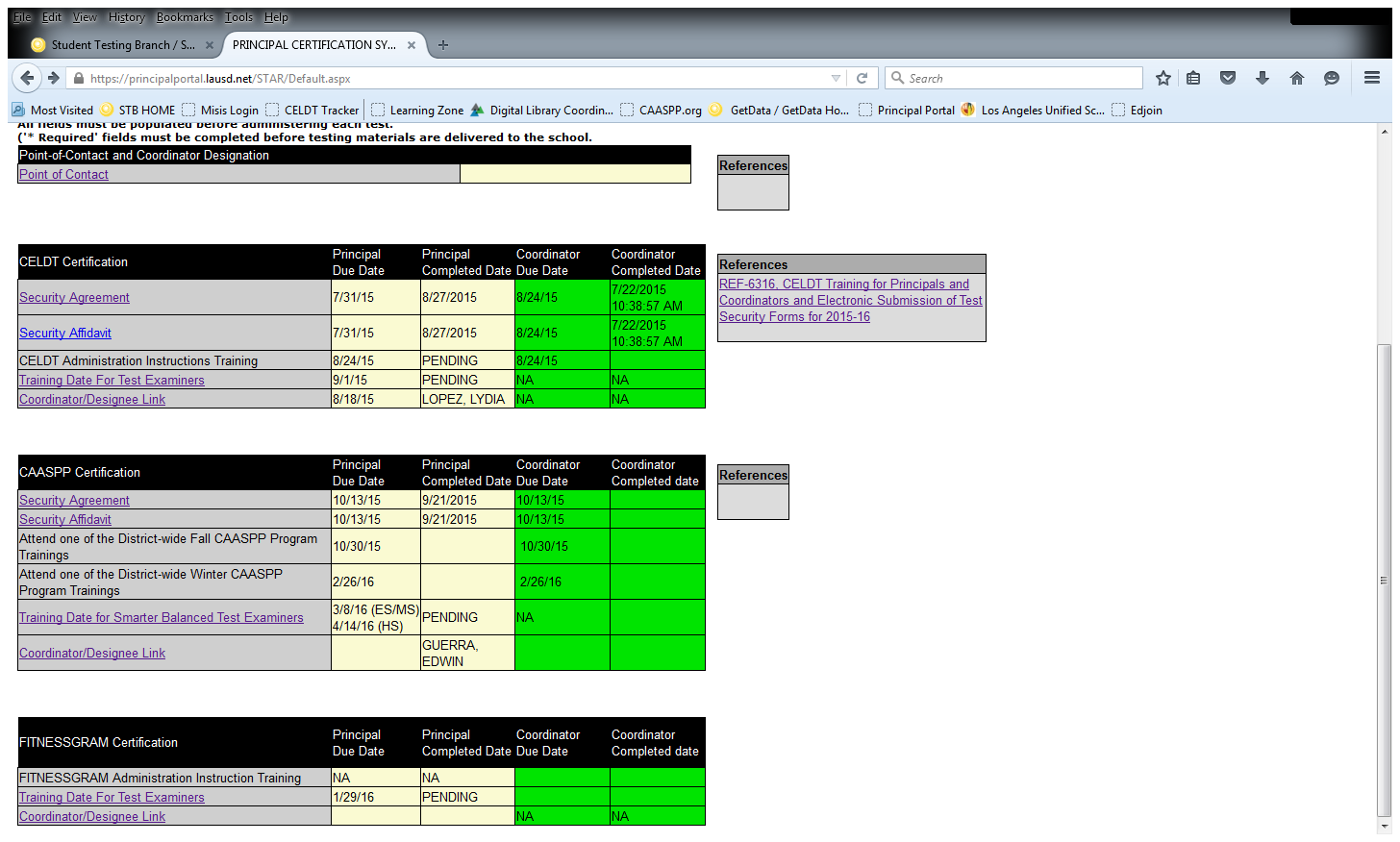 6
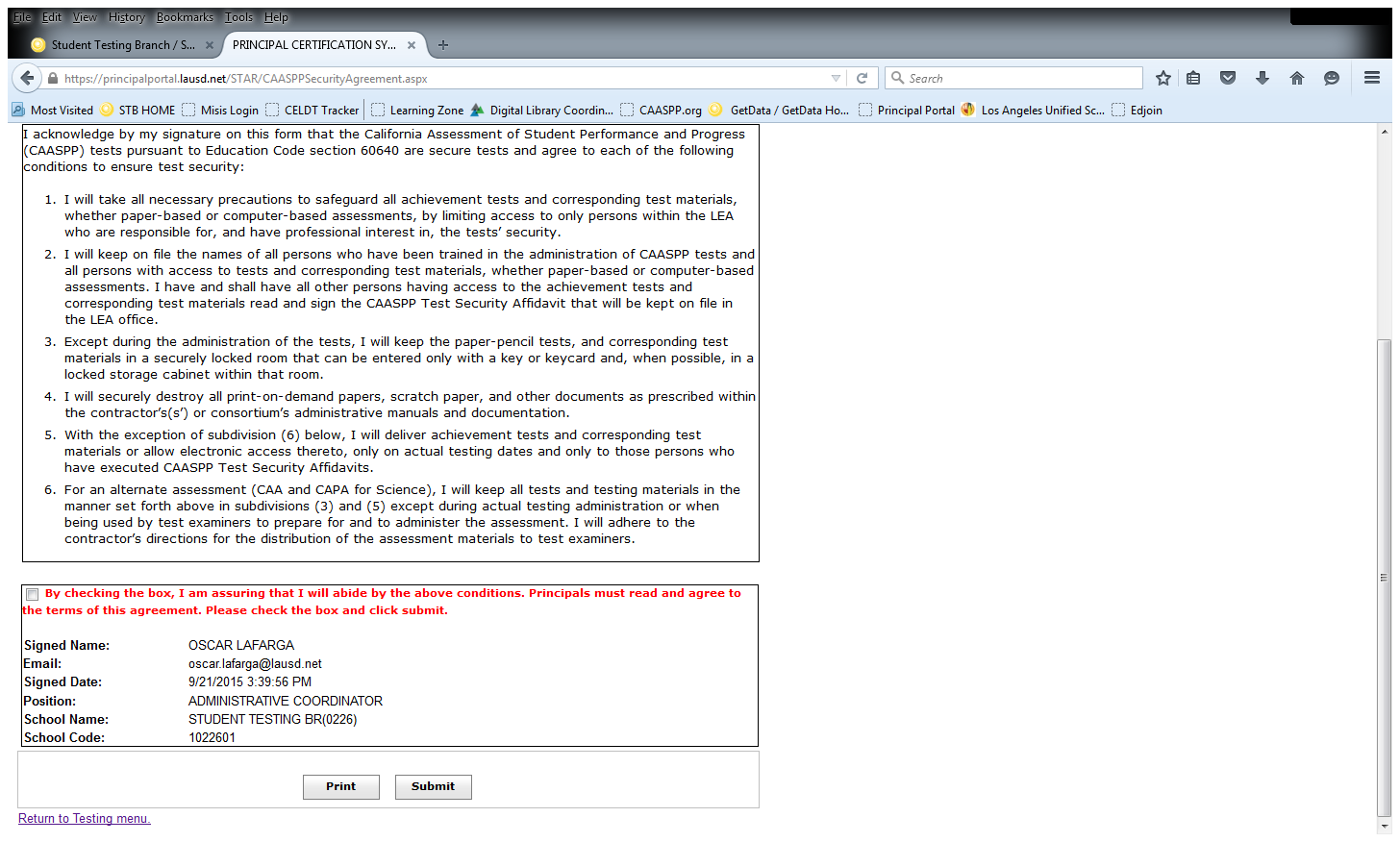 4
5
5